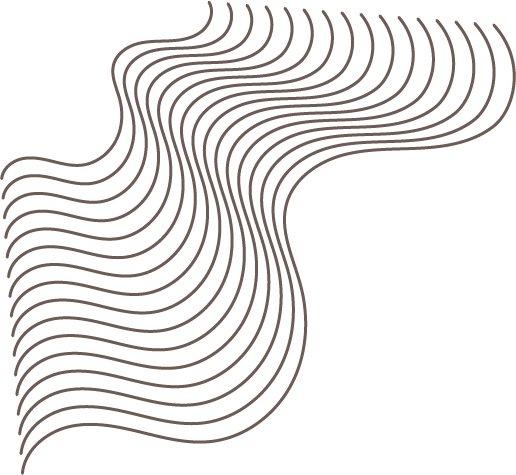 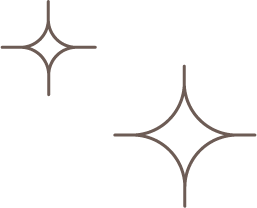 Graduation Celebration - 2024
Official Itinerary Planner
THE NATIONAL ANTHEM
CONFERRING TO THE DEGREES
PROFESSIONAL SESSION
LOCATION
DATE & TIME
VALEDICTORIAN SPEECH
OPENING SONG
CONVOCATION ADDRESS
Lorem ipsum dolor sit amet, consectetuer adipiscing elit, sed diam nonummy nibh euismod tincidunt ut
Lorem ipsum dolor sit amet, consectetuer adipiscing elit, sed diam nonummy nibh euismod tincidunt ut
Lorem ipsum dolor sit amet, consectetuer adipiscing elit, sed diam nonummy nibh euismod tincidunt ut
Lorem ipsum dolor sit amet, consectetuer adipiscing elit, sed diam nonummy nibh euismod tincidunt ut
Lorem ipsum dolor sit amet, consectetuer adipiscing elit, sed diam nonummy nibh euismod tincidunt ut
Lorem ipsum dolor sit amet, consectetuer adipiscing elit, sed diam nonummy nibh euismod tincidunt ut
8:00 AM - 9:00 AM
8:00 AM - 10:00 AM
10:00 AM - 11:00 AM
11:00 AM - 1:00 PM
1:00 PM - 2:00 PM
2:00 PM - 3:00 PM
123 Anywhere St., Any City, ST 12345
December 24th, 2022 - 8:00 AM
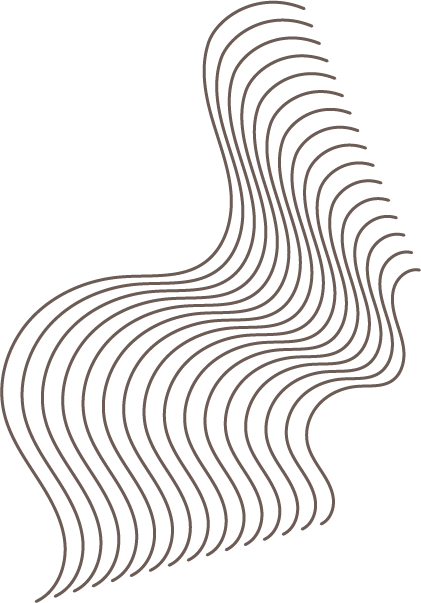 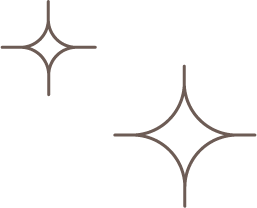